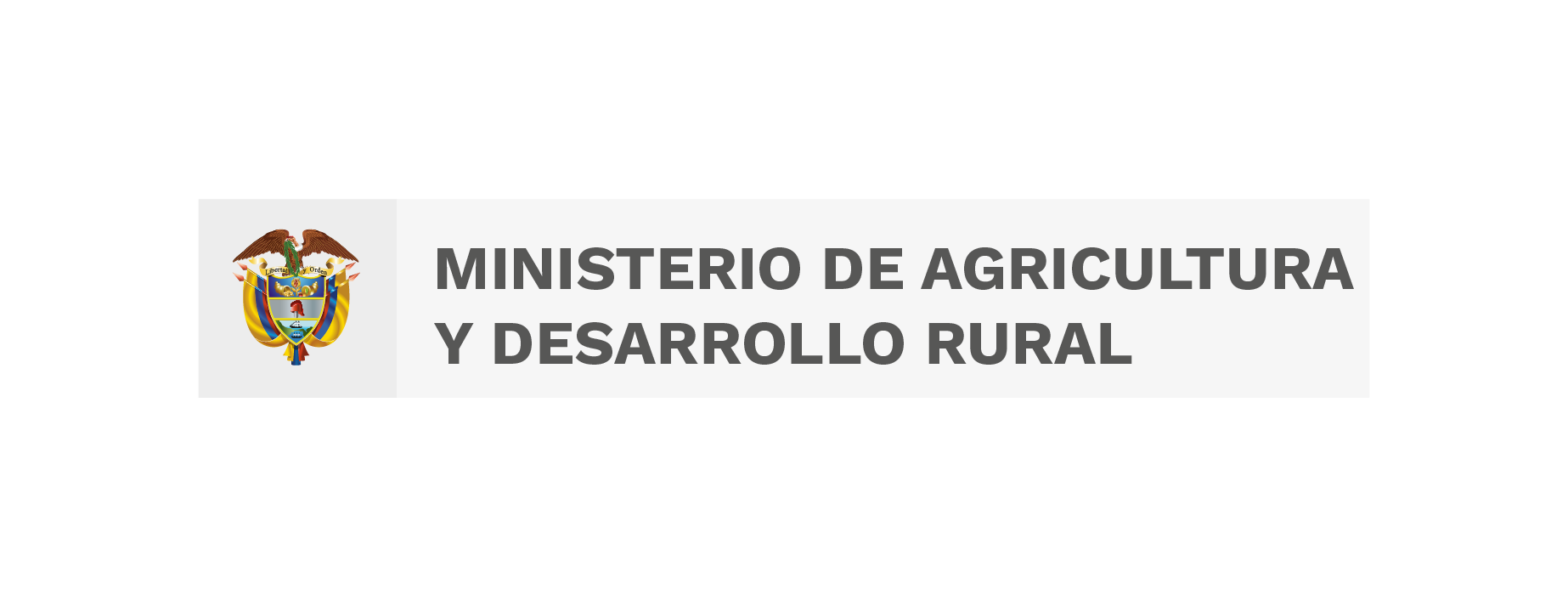 DÍA MUNDIAL DEL AHORRO DE ENERGÍA 

21 de octubre de 2023
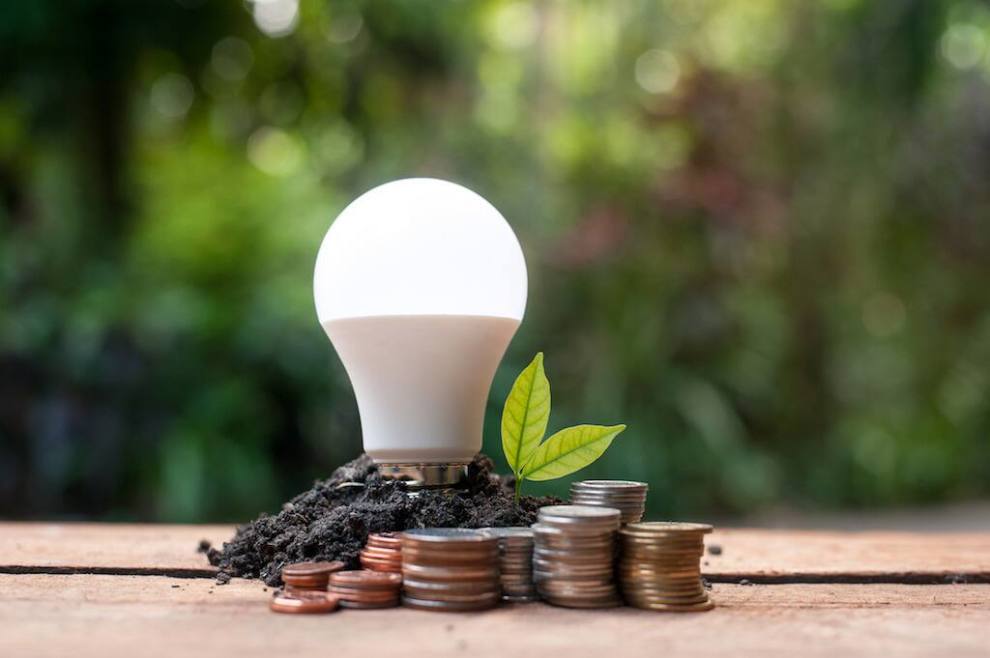 Como ciudadanos tenemos la tarea de cambiar algunos de nuestros hábitos de consumo energético enfocados al ahorro y uso eficiente de la energía. 

Las fuentes de energía se van agotando, el cambio climático es una realidad y el medio ambiente y la especia humana sufren las consecuencias.
¡Mas consciencia en nuestro de consumo de energía!